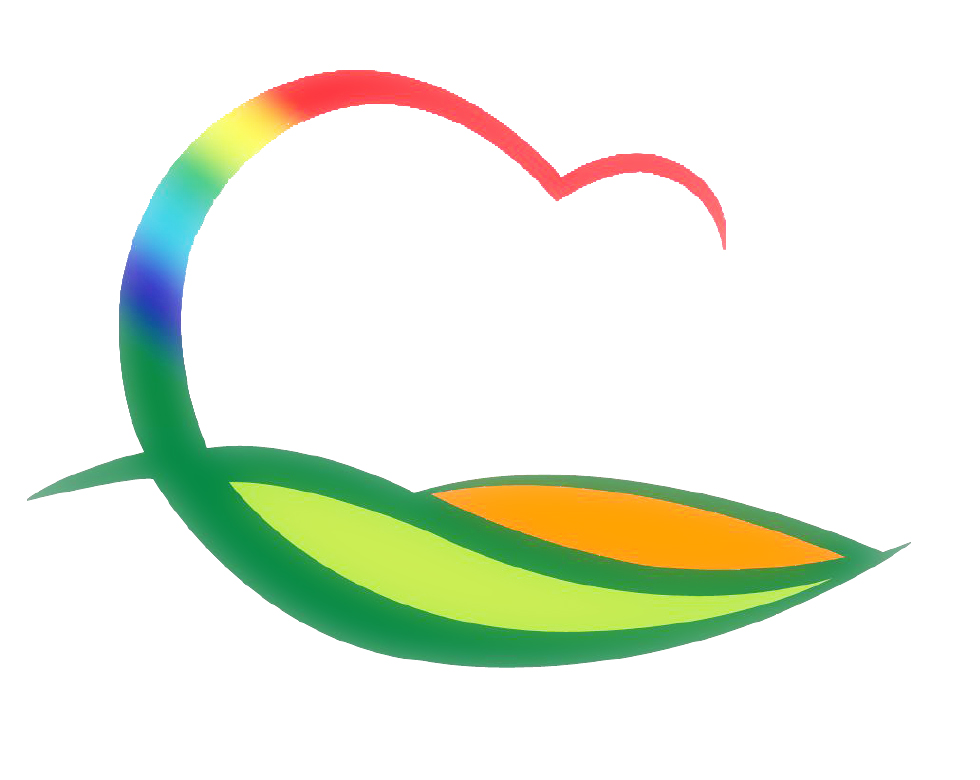 도 시 건 축 과
3-1. 영동 햇살가득 다담길 조성사업 추진
3,145백만원 / 옹벽기초시공 L=575m
2차분 착공(구조물(옹벽)시공)
3-2. 소규모 지역개발사업 추진
84백만원
강진리 저수지 농로포장공사 외 3건 집행
3-3. 빈집정비사업(1회추경) 대상자 선정
15백만원 / 15명 보조사업자 선정
1월 사업신청자 및 신청대기자 중 선정